Fra rehabiliteringsopphold i sykehus til flere samtidige tjenester i kommunen
Fastlege
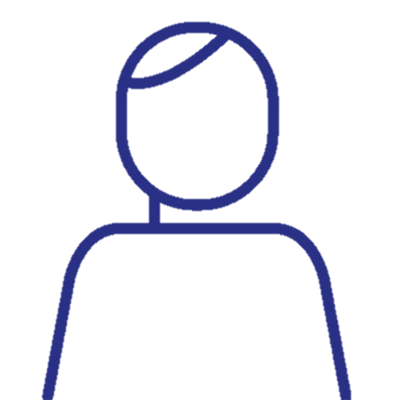 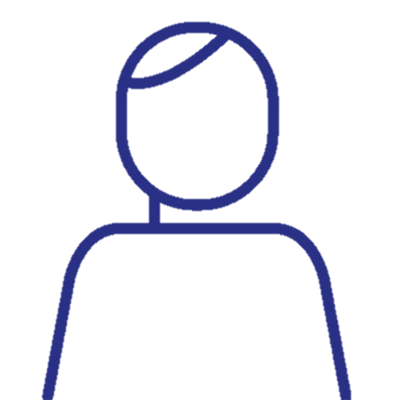 Fysikalsk-
medisiner
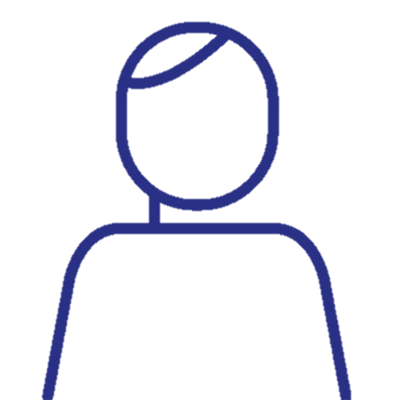 Saksbehandler
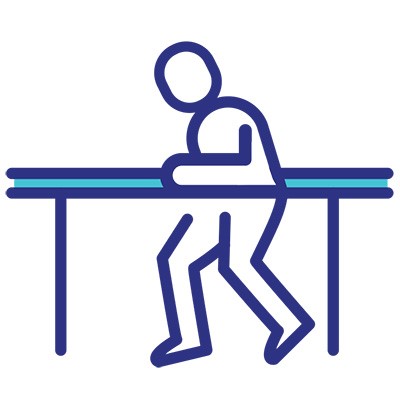 Fysioterapeut 
sykehus
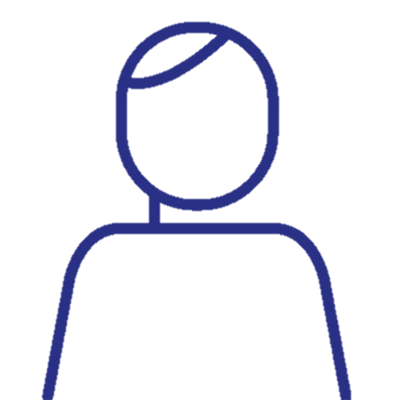 Fysioterapeut kommune
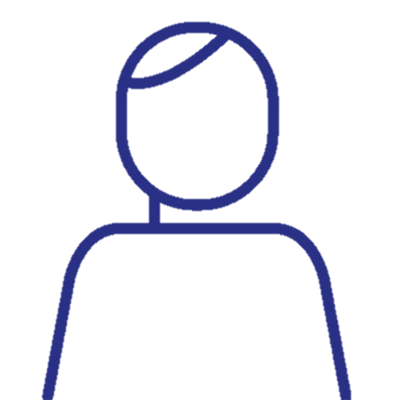 Person under rehabilitering
Sykepleier sykehus
Hjemme-
sykepleier
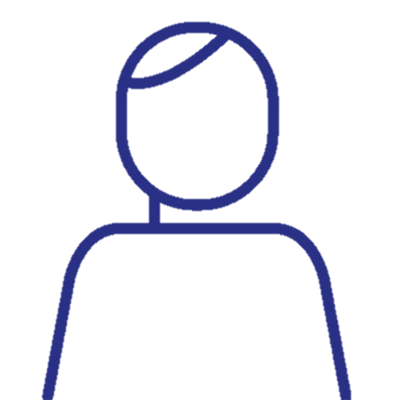 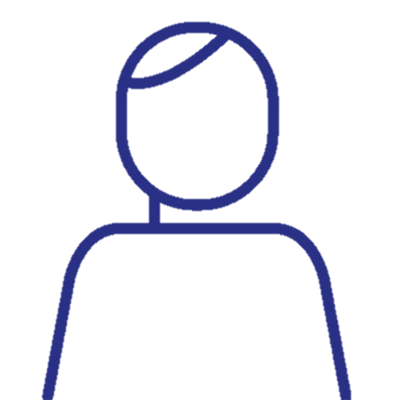 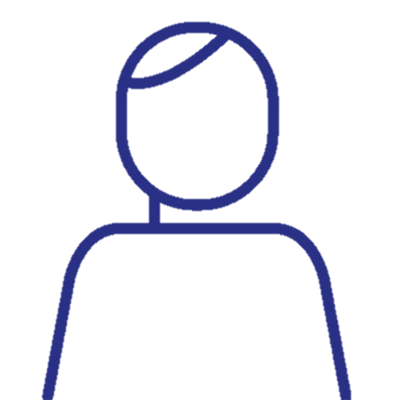 Ergoterapeut sykehus
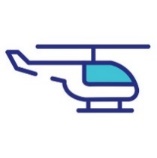 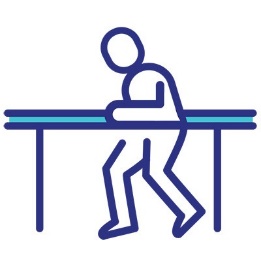 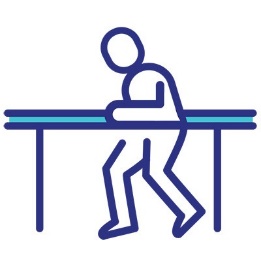 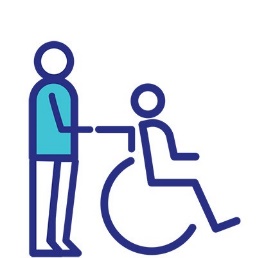 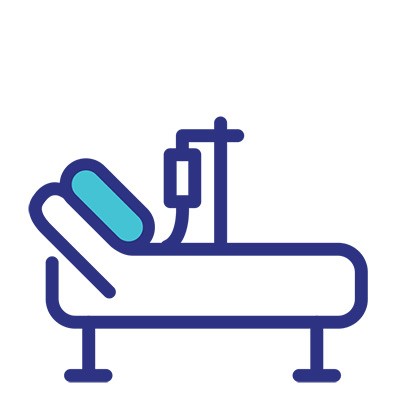 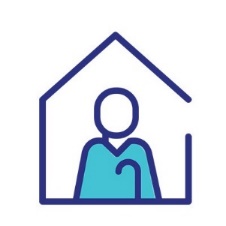 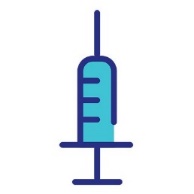 Rehabiliteringsopphold i spesialisthelsetjenesten
Kommunale tjenester
Regelmessige mål-/planmøter

Det tverrfaglige rehabiliteringsteamet og pasienten (pårørende) deltar
På møtene settes kortsiktige og langsiktige rehabiliteringsmål 
Måloppnåelsen evalueres på neste møte
Samarbeidsmøter med kommunen

Diskutere og avklare oppfølgingsbehov etter utskrivelse
Samtidige tjenestebehov

Etter utskrivelse yter kommunen flere samtidige tjenester med koordineringsbehov
Hjemmetjenesten
Enhet for fysioterapi
Enhet fra ergoterapi
Saksbehandlere
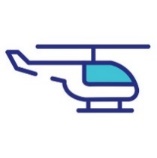 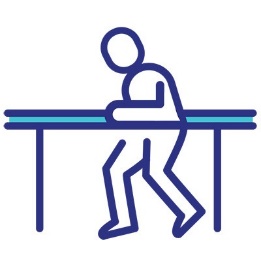 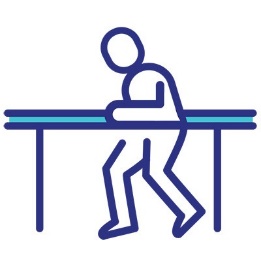 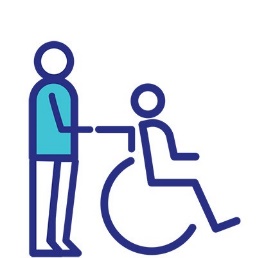 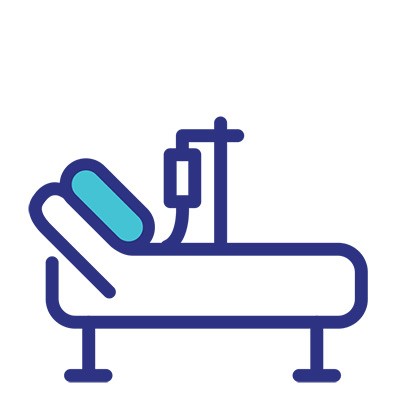 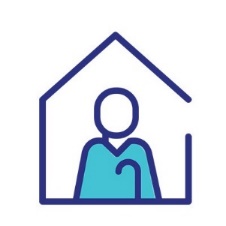 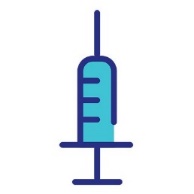 Rehabiliteringsopphold i spesialisthelsetjenesten
Kommunale tjenester
Felles behandlingsplan i spesialisthelsetjenesten

Tverrfaglig dokumentasjon
Enkel oversikt over pasientens rehabiliteringsmål og status
Mens behandlingen i spesialisthelsetjenesten pågår kan samarbeidspartnere som kommune og fastlege få leserettighet til planen
Pasienten kan godkjenne planen og har den tilgjengelig via HelsaMi
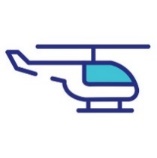 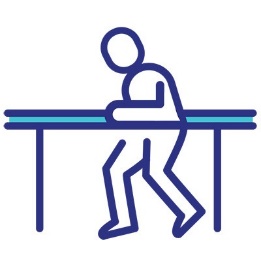 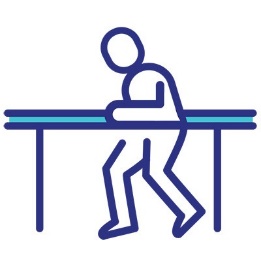 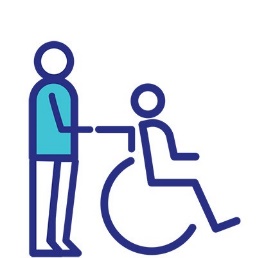 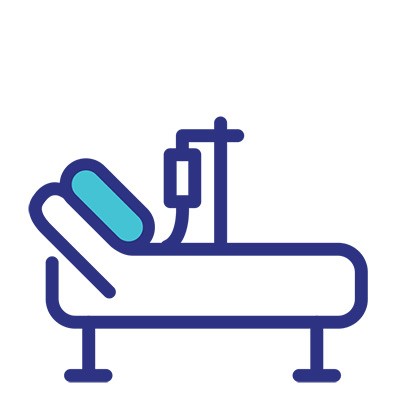 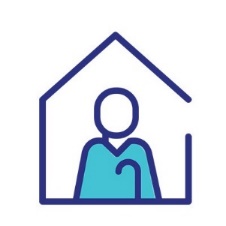 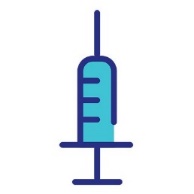 Rehabiliteringsopphold i spesialisthelsetjenesten
Kommunale tjenester
Tverrfaglig møte 

Koordinator får systemstøtte i Helseplattformen for å finne felles ledig time for flere deltakere
Referat og møteinnkalling sendes via Helseplattformen og HelsaMi for alle som har tilgang
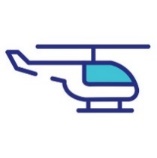 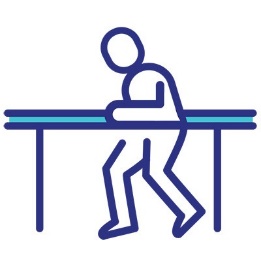 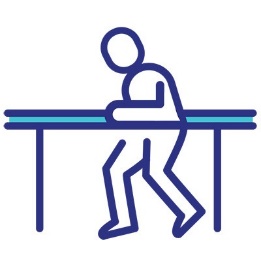 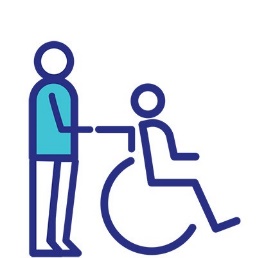 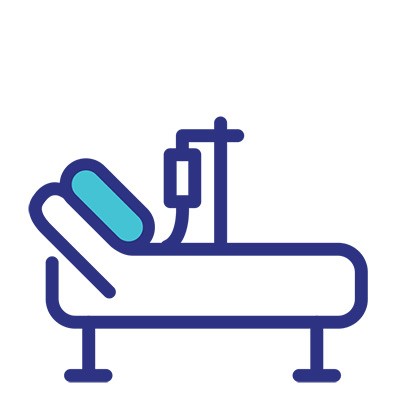 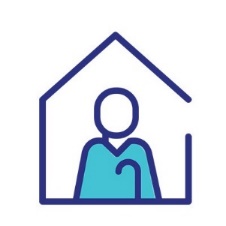 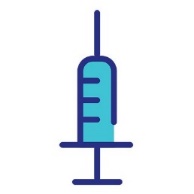 Rehabiliteringsopphold i spesialisthelsetjenesten
Kommunale tjenester
Samarbeidsmøter 
Diskutere og avklare oppfølgingsbehov etter utskrivelse 
Man benytter samme funksjonalitet som ved tverrfaglig møte
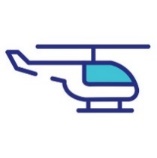 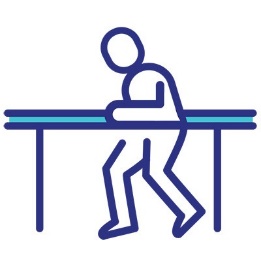 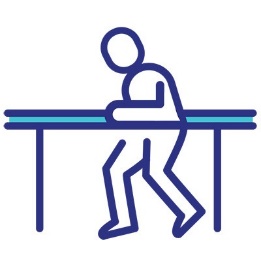 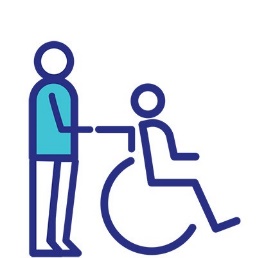 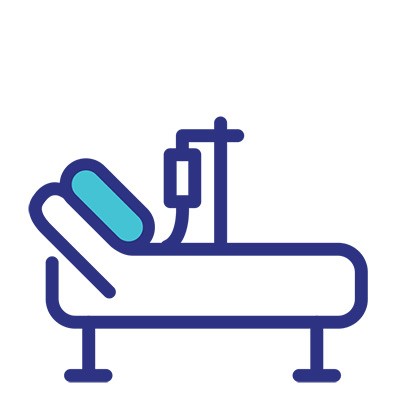 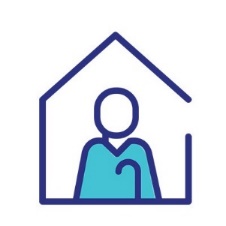 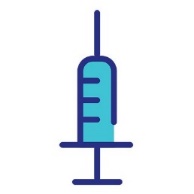 Kommunale tjenester
Samtidige tjenestebehov
Etter utskrivelse yter kommunen flere samtidige tjenester med koordineringsbehov
Hjemmetjenesten
Enhet for fysioterapi
Enhet fra ergoterapi
Saksbehandlere
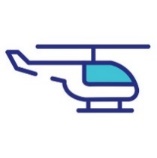 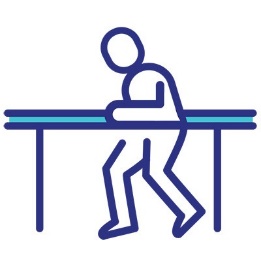 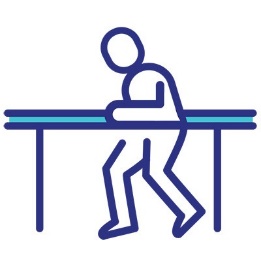 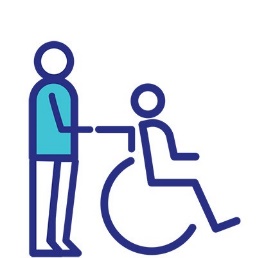 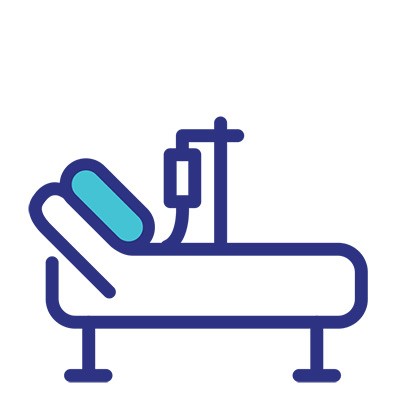 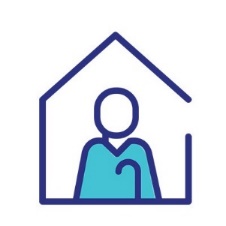 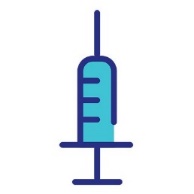 Rehabiliteringsopphold i spesialisthelsetjenesten
Kommunale tjenester
Felles behandlingsplan i kommunehelsetjenesten
Planen fra sykehuset er tilgjengelig før kommunen selv skal yte tjenester for brukeren
De ulike involverte tjenesteområdene i kommunen utarbeider hver sine planer med målsetting for iverksatte tjenester. Planene oppdateres av representant for de respektive tjenesteområdene
Ulike planer gjøres enkelt tilgjengelig for andre tjenesteytere
Oppsummering

Felles behandlingsplan
Flere ulike yrkesgrupper som samarbeider om en pasient gjør sin vurdering. Informasjon fra hvert vurderingsnotat trekkes inn i den felles behandlingsplanen og planen oppdateres med et tverrfaglig notat og kan brukes i tverrfaglig møte

Tverrfaglige møter
Koordinator får systemstøtte for å finne felles ledig time for flere deltakere
Referat og møteinnkalling sendes via Helseplattformen og HelsaMi for alle som har tilgang
 
Samarbeidsmøter og ansvarsgrupper
Her kan man ha behov for å trekke inn ressurser utenfor egen organisasjon. For slike møter vil man benytte samme funksjonalitet som ved tverrfaglig møte
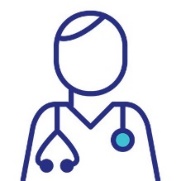 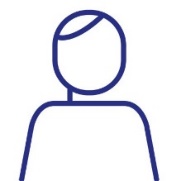 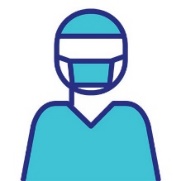 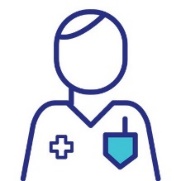